A wide range of subjects
PresenterTemplates provides the themes that surrounds you every day. We cover a wide range of subjects including business, IT, lifestyle, nature, travel, technology, school, culture and much more   for you to choose from and about 200 are added  every month.
DESIGN
INSPIRATION
PowerPoint Presentation
PowerPoint is a complete presentation graphics package.
It gives you everything you need to produce a professional-looking presentation. PowerPoint offers word processing, outlining, drawing, graphing, and presentation management tools- all designed to be easy to use and learn.
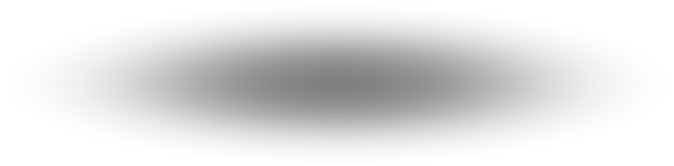 Retail
Wholsale
' LOGOTYPE '
COMPANY LOGOTYPE INSERT